Getting to DevOps with Docker
Brian (bex) Exelbierd
$ whoami@bexelbie
Slides URL: www.winglemeyer.org
Software Engineer @ Red Hat
Various Roles in IT since 1995
Programmer
Analyst
Manager (Ops, Dev, Special Projects)
Sales Engineering
etc.
Work on Project Atomic: Tools that make containers easier
Question Time
[Speaker Notes: How many people came here to learn about DevOps?
How many people came here to learn about Docker?
How many people came assuming there would be free beer?]
DevOps
What is DevOps?
$sudo dnf install DevOpsNo package DevOps available.Error: Unable to find a match.
Culture, not tools
You can’t buy DevOps
If you’re using Docker, you’re not necessarily DevOps
No one’s title is now DevOps
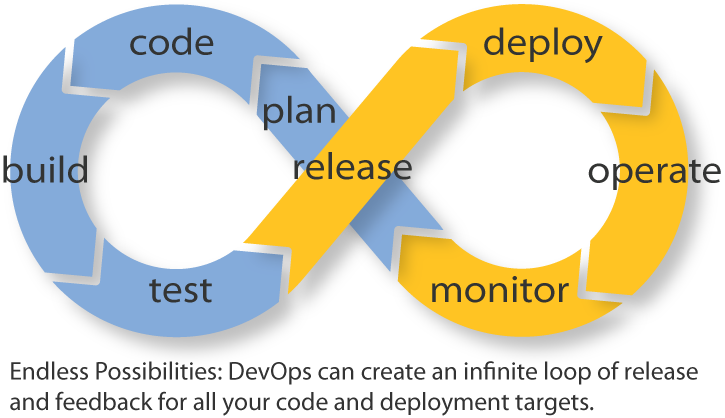 https://blog.appdynamics.com/devops/devops-scares-me-part-2/
So, what is DevOps?
Collaboration of People
Convergence of Process
Creation & Exploitation of Tools
Ben RockwoodDirector of IT & Operations at Chef
http://cuddletech.com/slides/DevOps-Demystified.pdf
https://www.youtube.com/watch?v=h5E--QSBVBY
So, what is DevOps?
Collaboration of People
Convergence of Process
Creation & Exploitation of Tools
Ben RockwoodDirector of IT & Operations at Chef
http://cuddletech.com/slides/DevOps-Demystified.pdf
https://www.youtube.com/watch?v=h5E--QSBVBY
Dev
Ops
So, what is DevOps?
Collaboration of People
Convergence of Process
Creation & Exploitation of Tools
Ben RockwoodDirector of IT & Operations at Chef
http://cuddletech.com/slides/DevOps-Demystified.pdf
https://www.youtube.com/watch?v=h5E--QSBVBY
Dev
Ops
Requirements
Software
Service
Customers/Users
So, what is DevOps?
Collaboration of People
Convergence of Process
Creation & Exploitation of Tools
Ben RockwoodDirector of IT & Operations at Chef
http://cuddletech.com/slides/DevOps-Demystified.pdf
https://www.youtube.com/watch?v=h5E--QSBVBY
It’s about flow
Dev
Ops
Requirements
Software
Service
Customers/Users
Why DevOps? What Problem(s) does it Solve?
Developers
Differences in Test/Production lead to Dependency Errors [Portability]
“It works on my laptop!”
Don’t want to wait a long time for code to get to production [Deployment]
slows down feedback cycle
multiple code bases
Operations
New Code never seems to fit into production exactly [Controlled Infrastructure]
a/k/a “You can’t just rev the httpd version you need and not tell anyone”
Scale out has led to an increase in servers to manage [Scale Out]
Project/Business Win: Faster Time to Market
Resource: Rack Space Video: https://www.youtube.com/watch?time_continue=41&v=_I94-tJlovg
[Speaker Notes: Delay in deployment means tracking multiple code bases]
Docker
What is Docker?
Remember These?
S/370 LPARs
AIX WPARs
BSD Jails
Solaris Zones
chroot ...
Docker is a way of packaging software and accessing Linux kernel features like cgroups, namespaces, capabilities, etc.
Docker containers wrap up a piece of software in a complete filesystem that contains everything it needs to run. (docker.com)
App
A
App
A’
App
B
bin + libs
bin + libs
bin + libs
OS + Kernel
OS + Kernel
OS + Kernel
App
A
App
A’
App
B
Virt
HW
Virt
HW
Virt
HW
bin + libs
bin + libs
Hypervisor
Kernel
OS + Kernel
Host OS
Hardware
Hardware
Virtual Machines
Containers
Thinking in Docker
Virtual Machine Lite
Initially people thought it was a faster VM technology
Containers with
ssh
init
daemons, etc.
Application in a box
Delete ssh, daemons
Lots of processes with init
Databases + servers + ...
Microservices
Like Service-Oriented Architecture (SOA)
Minimal unit of an application
Helps with scale out
What about my data? What about Configs
Pets vs. Cattle
What about my data? What about Configs
Pets vs. Cattle
Scotch vs. Beer
What about my data? What about Configs
Pets vs. Cattle
Slivovice vs. Slivovice
Scotch vs. Beer
What about my data? What about Configs
Pets vs. Cattle
Slivovice vs. Slivovice
Scotch vs. Beer
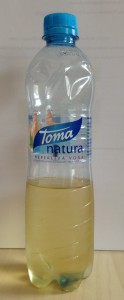 What about my data? What about Configs
Pets vs. Cattle
Slivovice vs. Slivovice
Scotch vs. Beer
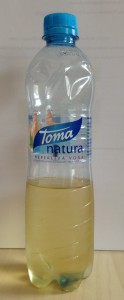 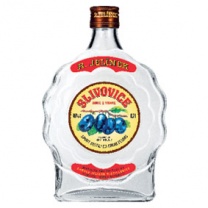 Images: Brian Exelbierd; itesco.cz
Docker Vocabulary
Image: An immutable read-only template of a 	container.  This is the distributable object.
What does an image consist of?	A tar file of the filesystem for the layer(s)	Metadata (image name, version, etc.)
Layer: Images are made with copy on write 	union file systems that create layers when 	you make modifications.  This means you 	can start with a base image and layer your 	software over the top.  This also means 	only your changes have to be distributed.
Base Image: An image containing enough of the 	libraries and binaries of an OS to support 	running software.
Registry: A public or private store for images 	used for network distribution.
Container: An image that has been instantiated.  	The isolated run-time unit.
add Your App
add node.js
CentOS Base Image
Getting and Managing Images
# Search for images$ docker search apache
# Download images$ docker pull centos
# List all images on your machine$ docker images
# Remove images from your machine$ docker rmi <ID|Name>
Docker Hub (hub.docker.com) - public registry of over 100,000 different images
2708 apache images, non-official
Not signed yet
Remember: Images are templates
Running and Managing Containers
# Instantiate an Image as a Container$ docker run <dockerargs> <image> [cmd]
# List Running Containers$ docker ps
# List all containers on your machine$ docker ps -a
# Stop a container$ docker stop <ID|Name>$ docker kill <ID|Name>
# Remove containers from your machine$ docker rm <ID|Name>
Run Options of Note:
-i Keep STDIN open even when not 	attached-t Allocate a pseudo-tty--rm Automatically remove a 	container when it stops--name=<name> Use <name>-e VAR=VALUE Set environment 	variables-d Detach container and run in 	background-p <hport>:<cport> map a host port	to a container port--help Help :)
Building Images
FROM fedora:20
MAINTAINER http://fedoraproject.org/wiki/Cloud
RUN yum -y update && yum clean all
RUN yum -y install httpd && yum clean all
RUN echo "Apache" >> /var/www/html/index.html
EXPOSE 80
# Simple startup script to avoid some issues observed with container restart
ADD run-apache.sh /run-apache.sh
RUN chmod -v +x /run-apache.sh
CMD ["/run-apache.sh"]
Dockerfile specifies build directives
FROM - A starting image (can be a base image or any other image)
RUN - execute this command in the image
EXPOSE - make a port available
ADD - Move files from the build host into the image
CMD - default command to be run when the image is started (There was no command in our example …)
MAINTAINER - metadata
Building Images
FROM fedora:20
MAINTAINER http://fedoraproject.org/wiki/Cloud
RUN yum -y update && yum clean all
RUN yum -y install httpd && yum clean all
RUN echo "Apache" >> /var/www/html/index.html
EXPOSE 80
# Simple startup script to avoid some issues observed with container restart
ADD run-apache.sh /run-apache.sh
RUN chmod -v +x /run-apache.sh
CMD ["/run-apache.sh"]

LABEL VERSION="1.0"
LABEL RUN="docker run -d -p 8080:80 \${IMAGE}"
Best Practices are being developed
https://github.com/projectatomic/container-best-practices
https://docs.docker.com/articles/dockerfile_best-practices/
Old Fedora Version
update in container considered sub-optimal
Combine yum commands to reduce layers
Label it with meta-datahttps://github.com/projectatomic/ContainerApplicationGenericLabels
How do I link Microservices? What about my Data?
Option 1: Docker Linking
$ docker run --link DBC webserver
Creates a private networking link between the DBC (database container) and the webserver.  Helpful Environment variables for ports, etc.
Option 2: Orchestration
Kubernetes
Mesos (Marathon)
Docker Swarm
...
Option 1: Docker Volumes
$ docker run -v /webdata:/var/www apache
Make the data from the host’s /webdata available via a mount to the container.
Option 2: Volume containers
Data is mounted (--volumes-from) from another container.
Option 3: Orchestration Provider/Persistent Storage
Look at your provider, check out things like Ceph/Gluster with containers
Why DevOps? What Problem(s) does it Solve?
Developers
Differences in Test/Production lead to Dependency Errors [Portability]
“It works on my laptop!”
Don’t want to wait a long time for code to get to production [Deployment]]
slows down feedback cycle
multiple code bases
Operations
New Code never seems to fit into production exactly [Controlled Infrastructure]
a/k/a “You can’t just rev the httpd version you need and not tell anyone”
Scale out has led to an increase in servers to manage [Scale Out]
Project/Business Win: Faster Time to Market
Resource: Rack Space Video: https://www.youtube.com/watch?time_continue=41&v=_I94-tJlovg
[Speaker Notes: Delay in deployment means tracking multiple code bases]
Portability
bexelbie@bexelbie:~$ cat /etc/fedora-release
Fedora release 22 (Twenty Two)
bexelbie@bexelbie:~$ uname -a
Linux bexelbie 4.1.6-201.fc22.x86_64 #1 SMP Fri Sep 4 17:49:24 UTC 2015 x86_64 x86_64 x86_64 GNU/Linux
bexelbie@bexelbie:~$ docker run -i -t --rm centos bash
[root@bcd983bbeb57 /]# cat /etc/centos-release
CentOS Linux release 7.1.1503 (Core)
[root@bcd983bbeb57 /]# uname -a
Linux bcd983bbeb57 4.1.6-201.fc22.x86_64 #1 SMP Fri Sep 4 17:49:24 UTC 2015 x86_64 x86_64 x86_64 GNU/Linux
Why DevOps? What Problem(s) does it Solve?
Developers
Differences in Test/Production lead to Dependency Errors [Portability]
“It works on my laptop!”
Don’t want to wait a long time for code to get to production [Deployment]
slows down feedback cycle
multiple code bases
Operations
New Code never seems to fit into production exactly [Controlled Infrastructure]
a/k/a “You can’t just rev the httpd version you need and not tell anyone”
Scale out has led to an increase in servers to manage [Scale Out]
Project/Business Win: Faster Time to Market
Resource: Rack Space Video: https://www.youtube.com/watch?time_continue=41&v=_I94-tJlovg
[Speaker Notes: Delay in deployment means tracking multiple code bases]
Deployment
Designed for automated build
Pushes you to a model for easy use from a git repo (Dockerfile + source)
Jenkins/etc. already working with it
Project Atomic’s Nulecule is formalizing multi-container application definition
Why DevOps? What Problem(s) does it Solve?
Developers
Differences in Test/Production lead to Dependency Errors [Portability]
“It works on my laptop!”
Don’t want to wait a long time for code to get to production [Deployment]
slows down feedback cycle
multiple code bases
Operations
New Code never seems to fit into production exactly [Controlled Infrastructure]
a/k/a “You can’t just rev the httpd version you need and not tell anyone”
Scale out has led to an increase in servers to manage [Scale Out]
Project/Business Win: Faster Time to Market
Resource: Rack Space Video: https://www.youtube.com/watch?time_continue=41&v=_I94-tJlovg
[Speaker Notes: Delay in deployment means tracking multiple code bases]
Controlled Infrastructure
$ cat Dockerfile
FROM mycorp/node:1.0
RUN dnf install custom-node-library
ADD node-app

$ cat Dockerfile
FROM mycorp/node:1.0
RUN npm install scary_lib
ADD node-app
Why DevOps? What Problem(s) does it Solve?
Developers
Differences in Test/Production lead to Dependency Errors [Portability]
“It works on my laptop!”
Don’t want to wait a long time for code to get to production [Deployment]
slows down feedback cycle
multiple code bases
Operations
New Code never seems to fit into production exactly [Controlled Infrastructure]
a/k/a “You can’t just rev the httpd version you need and not tell anyone”
Scale out has led to an increase in servers to manage [Scale Out]
Project/Business Win: Faster Time to Market
Resource: Rack Space Video: https://www.youtube.com/watch?time_continue=41&v=_I94-tJlovg
[Speaker Notes: Delay in deployment means tracking multiple code bases]
Scale Out
Fast to start and stop
Slivovice vs. Slivovice means design supports scale from the start
Orchestration providers
Thank you
Brian (bex) Exelbierd
@bexelbie
Slides: www.winglemeyer.org
Fake Demo: Command #1
$ docker search apacheINDEX   	NAME                     DESCRIPTION                 STARS 	OFFICIAL   AUTOMATED
docker.io docker.io/tomcat         Apache Tomcat is an op...   299   	[OK]  	 
docker.io docker.io/fedora/apache                              33                    [OK]
docker.io docker.io/eboraas/apache Apache (with SSL on Debian  22                 	[OK]
docker.io docker.io/bitnami/apache 	Bitnami Apache Docker Image 9                	[OK]
...
Fake Demo: Command #2 1/2
$ docker pull centos
Using default tag: latest
Trying to pull repository docker.io/library/centos ... latest: Pulling from library/centos
47d44cb6f252: Pull complete
168a69b62202: Pull complete
812e9d9d677f: Pull complete
4234bfdd88f8: Pull complete
ce20c473cd8a: Pull complete
library/centos:latest: The image you are pulling has been verified. Important: image verification is a tech preview feature and should not be relied on to provide security.
Digest: sha256:3aaab9f1297db9b013063c781cfe901e2aa6e7e334c1d1f4df12f25ce356f2e5
Status: Downloaded newer image for docker.io/centos:latest
Fake Demo: Command #2 2/2
$ docker pull centos:6.7
Trying to pull repository docker.io/library/centos ... 6.7: Pulling from library/centos
5fc6f5013018: Pull complete
8e6730e0eaef: Pull complete
b89573a5b116: Pull complete
3fba1048142f: Pull complete
47d44cb6f252: Already exists
library/centos:6.7: The image you are pulling has been verified. Important: image verification is a tech preview feature and should not be relied on to provide security.
Digest: sha256:89d9204927e3ebbe7d93fb7b07b86d2ab5502c31e9c964cb995d6d4fd1ea3039
Status: Downloaded newer image for docker.io/centos:6.7
Fake Demo: Command #3
$ docker images
REPOSITORY              TAG        IMAGE ID        	CREATED         	VIRTUAL SIZE
docker.io/centos        latest     ce20c473cd8a    	5 days ago      	172.3 MB
docker.io/centos        centos6.7  3fba1048142f    	5 days ago      	190.6 MB
docker.io/jekyll/jekyll latest     44d4bdcdf669    	5 weeks ago     	145 MB
docker.io/redis         latest     2f2578ff984f    	5 weeks ago     	109.2 MB
docker.io/nginx         latest     0b354d33906d    	5 weeks ago     	132.8 MB
docker.io/mysql         latest     6762f304c834    	5 weeks ago     	283.5 MB
docker.io/fedora        latest     ded7cd95e059    	4 months ago    	186.5 MB
Fake Demo: Command #4
$ docker rmi centos:6.7
Untagged: centos:6.7
Deleted: 3fba1048142f7f89f67f2b6b11256053a3beaa280b97538dd85d51d4f0a65961
Deleted: b89573a5b116e61624906884fc48ba0cd7037a72cf1d2757c77fbd73f03c150a
Deleted: 8e6730e0eaef34246dd562b1ecc41ab72012a1bab74996edd4b5783bbfe71b82
Deleted: 5fc6f5013018fd5f1e84a3b5d304f03cfb81b6131ca20c968262bc60c2edb107
Fake Demo: Command #5
$ docker run -d -p 8080:80 fedora/apache
c20ee8740ab0342fcb5e9ff9c948a07b57734c692bbc57c0d7ac7b6461ec4dee

$ docker ps
CONTAINER ID IMAGE         COMMAND          CREATED        STATUS          	PORTS              	NAMES
c20ee8740ab0 fedora/apache "/run-apache.sh" 32 seconds ago Up 31 seconds 0.0.0.0:8080->80/tcp   naughty_carson

$ curl localhost:8080
Apache
Fake Demo: Command #6
$ docker ps -a
CONTAINER ID    	IMAGE                                                          	COMMAND              	CREATED         	STATUS                    	PORTS              	NAMES
c20ee8740ab0    	fedora/apache                                                  	"/run-apache.sh"     	57 seconds ago  	Up 56 seconds             	0.0.0.0:8080->80/tcp   naughty_carson
179273eba685    	mysql                                                          	"/entrypoint.sh mysql"   29 minutes ago  	Exited (137) 35 seconds ago                      	some-mysql
b8110e2d14f9    	53e2c71cae40dc932e4927cc5f0c938aef8e0c8d0fd1f18e568b98f7c6cde318   "/bin/true"          	3 days ago      	Created                                          	cranky_goodall
b721362b0cba    	fedora                                                         	"/bin/bash"          	3 days ago      	Exited (0) 3 days ago                            	mnt_test
Fake Demo: Command #7
$ docker stop naughty_carson
naughty_carson

$ docker ps
CONTAINER ID    	IMAGE           	COMMAND         	CREATED         	STATUS          	PORTS           	NAMES

$ $ docker ps -a | grep -e 'carson\|CONTAINER'
CONTAINER ID    	IMAGE                                                          	COMMAND              	CREATED         	STATUS                      	PORTS           	NAMES
c20ee8740ab0    	fedora/apache                                                  	"/run-apache.sh"     	8 minutes ago   	Exited (0) About a minute ago                   	naughty_carson


...
Fake Demo: Command #8
$ docker rm naughty_carson
naughty_carson

$ docker ps -a | grep -e 'carson\|CONTAINER'
CONTAINER ID    	IMAGE                                                          	COMMAND              	CREATED         	STATUS                   	PORTS           	NAMES

$ docker images | grep apache
docker.io/fedora/apache           	latest          	1eff270e703a    	3 months ago    	649.7 MB
Fake Demo: Command #9 1/3
$ docker build -t fed_apache_test .
Sending build context to Docker daemon 23.55 kB
Step 0 : FROM fedora:20
 ---> 0d071bb732e1
Step 1 : MAINTAINER http://fedoraproject.org/wiki/Cloud
 ---> Running in 4f52dc14f7cf
 ---> 68c6cfc842c3
Removing intermediate container 4f52dc14f7cf
Step 2 : RUN yum -y update && yum clean all
 ---> Running in 1f4dce793c25
No packages marked for update
Cleaning repos: fedora updates
Cleaning up everything
 ---> dc61cc0c770b
Removing intermediate container 1f4dce793c25
Fake Demo: Command #9 2/3
Step 3 : RUN yum -y install httpd && yum clean all
 ---> Running in 5836318d3d9c
Resolving Dependencies
--> Running transaction check
---> Package httpd.x86_64 0:2.4.10-2.fc20 will be installed
--> Processing Dependency: httpd-tools = 2.4.10-2.fc20 for package: httpd-2.4.10-2.fc20.x86_64
...

Complete!
Cleaning repos: fedora updates
Cleaning up everything
 ---> fd611aaea307
Removing intermediate container 5836318d3d9c
Step 4 : RUN echo "Apache" >> /var/www/html/index.html
 ---> Running in 3bd0cef73706
 ---> 106033d132d7
Removing intermediate container 3bd0cef73706
Fake Demo: Command #9 3/3
Step 5 : EXPOSE 80
 ---> Running in a74a8b9c8ef3
 ---> d6d79e693080
Removing intermediate container a74a8b9c8ef3
Step 6 : ADD run-apache.sh /run-apache.sh
 ---> ed5f0bd13f85
Removing intermediate container 7eb0357f7d54
Step 7 : RUN chmod -v +x /run-apache.sh
 ---> Running in be6bc6501f5d
mode of '/run-apache.sh' changed from 0664 (rw-rw-r--) to 0775 (rwxrwxr-x)
 ---> 2e2cf3065cbb
Removing intermediate container be6bc6501f5d
Step 8 : CMD /run-apache.sh
 ---> Running in 8a5259ac3e61
 ---> cd0882400d7c
Removing intermediate container 8a5259ac3e61
Successfully built cd0882400d7c
Is it Really Fast?
$ time sudo docker run -it --rm fedora sleep 5

real    0m6.200s
user    0m0.023s
sys    0m0.022s

$ time sleep 5

real    0m5.004s
user    0m0.000s
sys    0m0.001s
Thank you
Brian (bex) Exelbierd
@bexelbie
Slides: www.winglemeyer.org